雲上太陽
詞、曲：吳嚴肅/巫娟茹
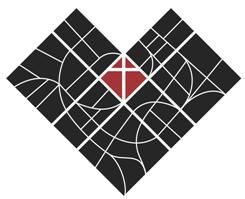 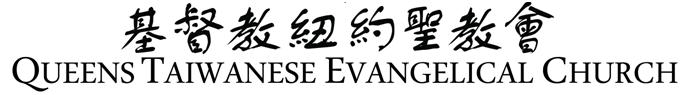 雲上太陽
無論是住在 美麗的高山
 或是躺臥在 陰暗的幽谷
 當你抬起頭 你將會發現
 主已為你我而預備
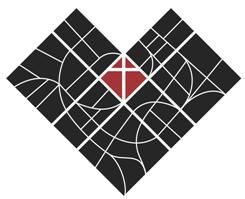 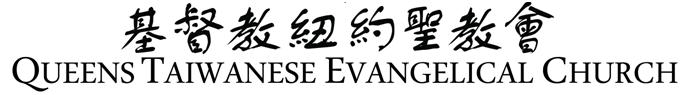 雲上太陽
雲上太陽 他總不改變 
雖然小雨灑在臉上 
雲上太陽 他總不改變 
哈～他不改變
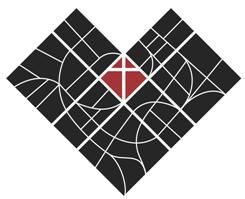 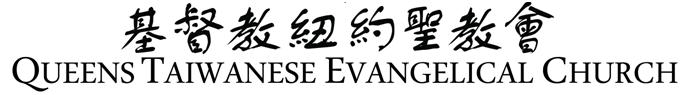